Hoofdstuk 2: Je gereedschapskist
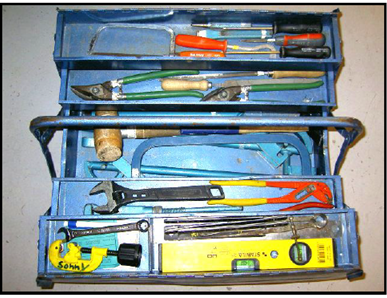 Inhoud
Wat zit er in mijn gereedschapskist?
De vragen
Wat zit er in mijn gereedschapskist?
Stop je gereedschap na gebruik netjes terug in je kist

Houd je gereedschap schoon

Controleer aan het eind van de les of alles nog aanwezig is

Laat geen gereedschap rondslingeren op je werkplek

Rondslingerend gereedschap leidt tot ongelukken of diefstal!
De vragen